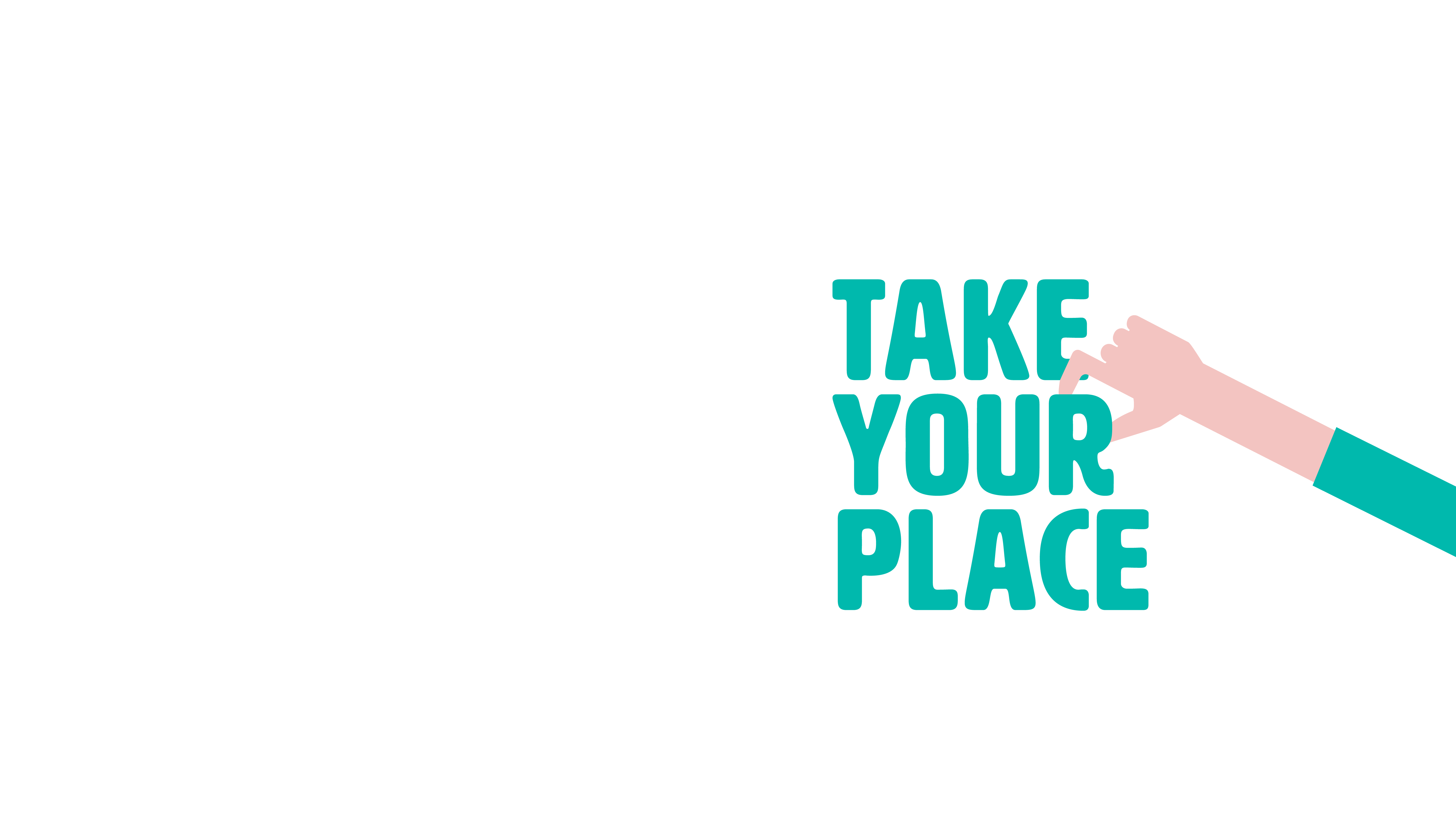 Data Protection Notice
The Network for East Anglian Collaborative Outreach (neaco) is a project aimed at increasing the number of young people going into Higher Education. neaco consists of the University of Cambridge (including its Colleges), Anglia Ruskin University, the University of East Anglia, Norwich University of the Arts, and the University of Suffolk. 

Take Your Place is the programme which is being run by neaco in schools and colleges in East Anglia. Information about how your personal information will be used by us in connection with the administration of the Take Your Place programme, and for related purposes, is available at https://www.takeyourplace.ac.uk/how-we-use-participant-data. 

We will also get in touch by email to facilitate your involvement in the Take Your Place programme. Please contact info@takeyourplace.ac.uk if you have any questions about how we use your data.
Explore your options,
Discover your potential
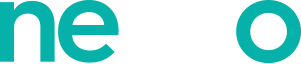 takeyourplace.ac.uk
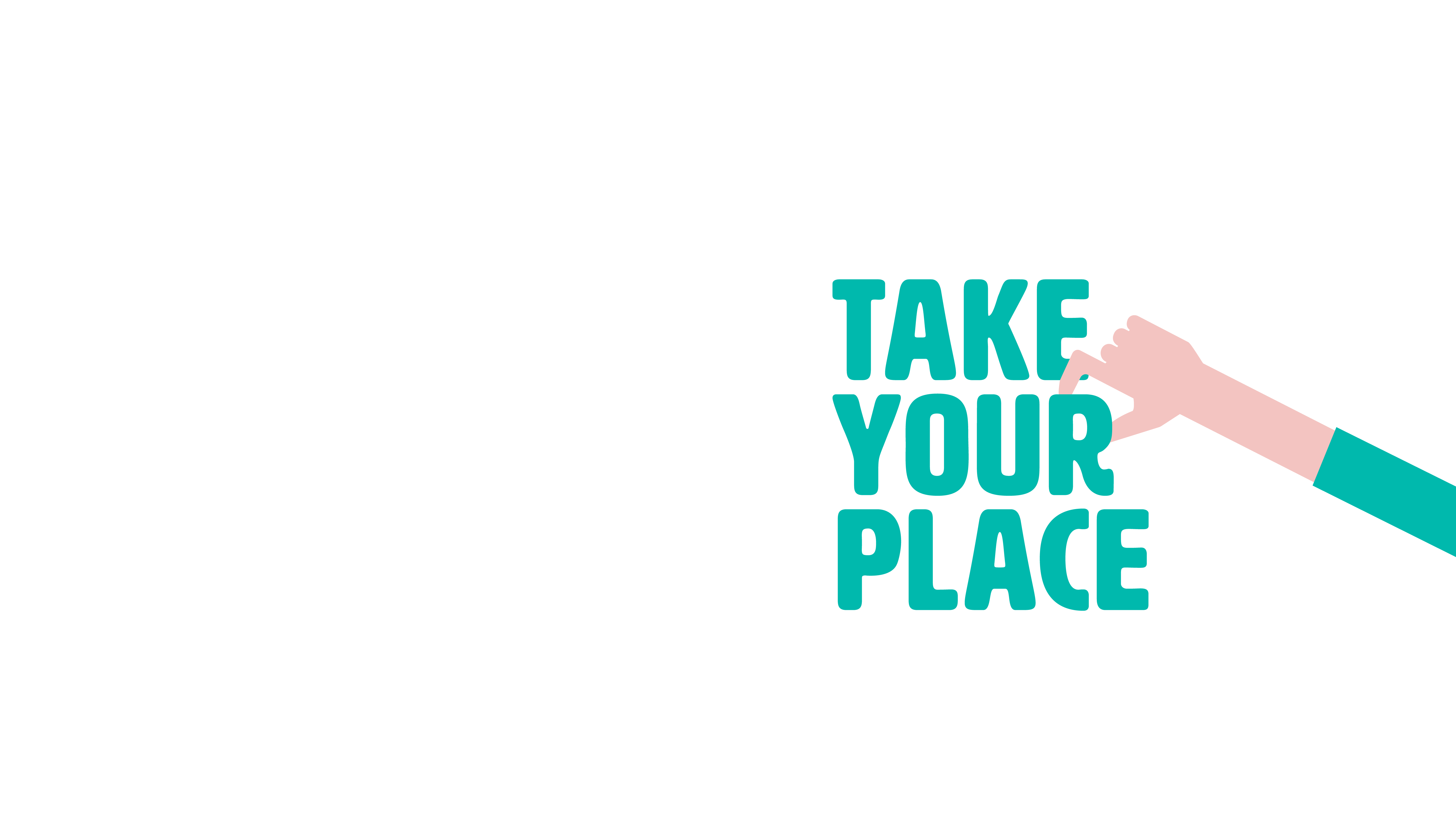 Explore your options,
Discover your potential

Preparing for an Allied Health Profession application
- art therapists, dietitians, drama therapists, music therapists, occupational therapists, operating department practitioners, orthoptists, osteopaths, paramedics, physiotherapists, podiatrists, prosthetists and orthotists, diagnostic and therapeutic radiographers, and speech and language therapists
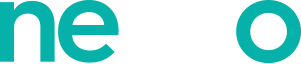 takeyourplace.ac.uk
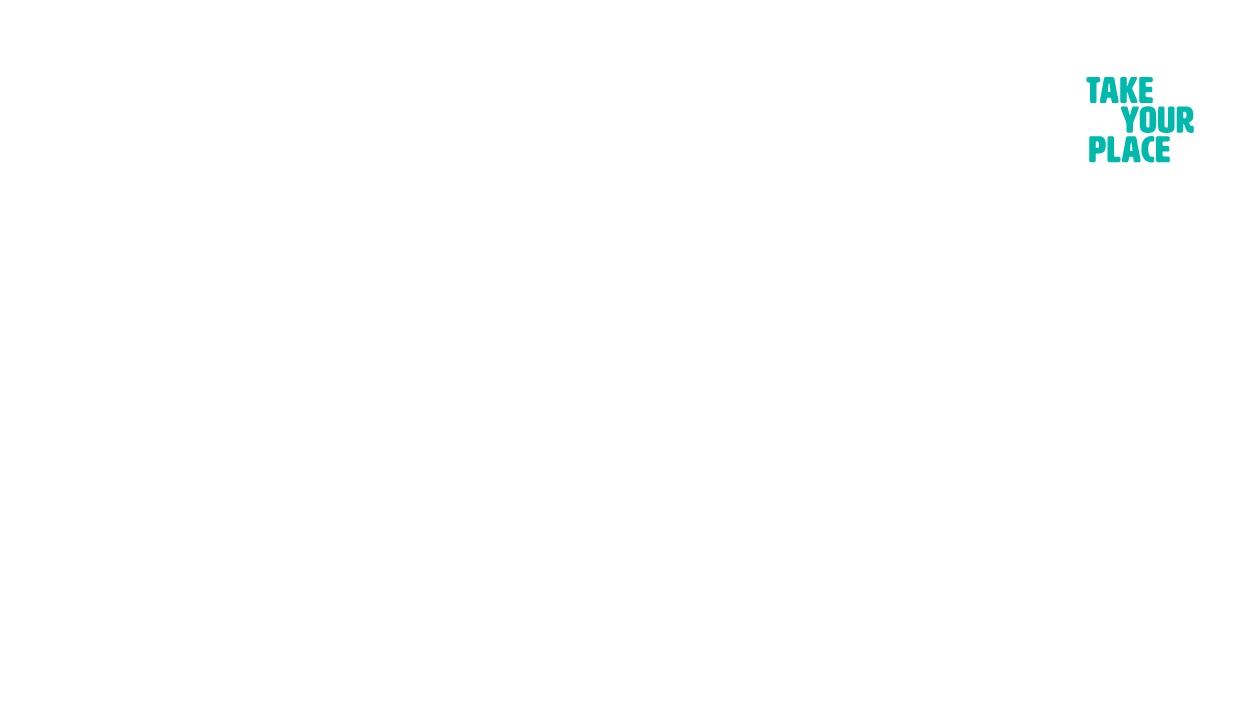 How can we help?
This PowerPoint is here to provide you with in-depth ideas to help and support you with writing a Personal Statement for an Allied Health degree application, beyond the basic tips found online.
We have put together reading lists, preparation ideas, writing advice and top tips for the application process for an English course at university.
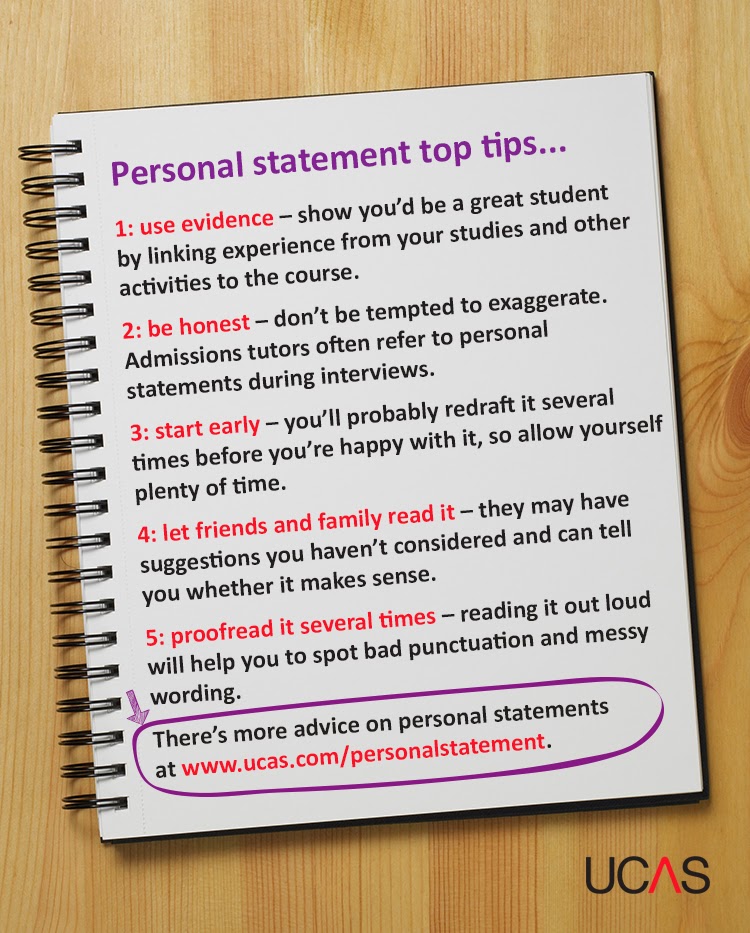 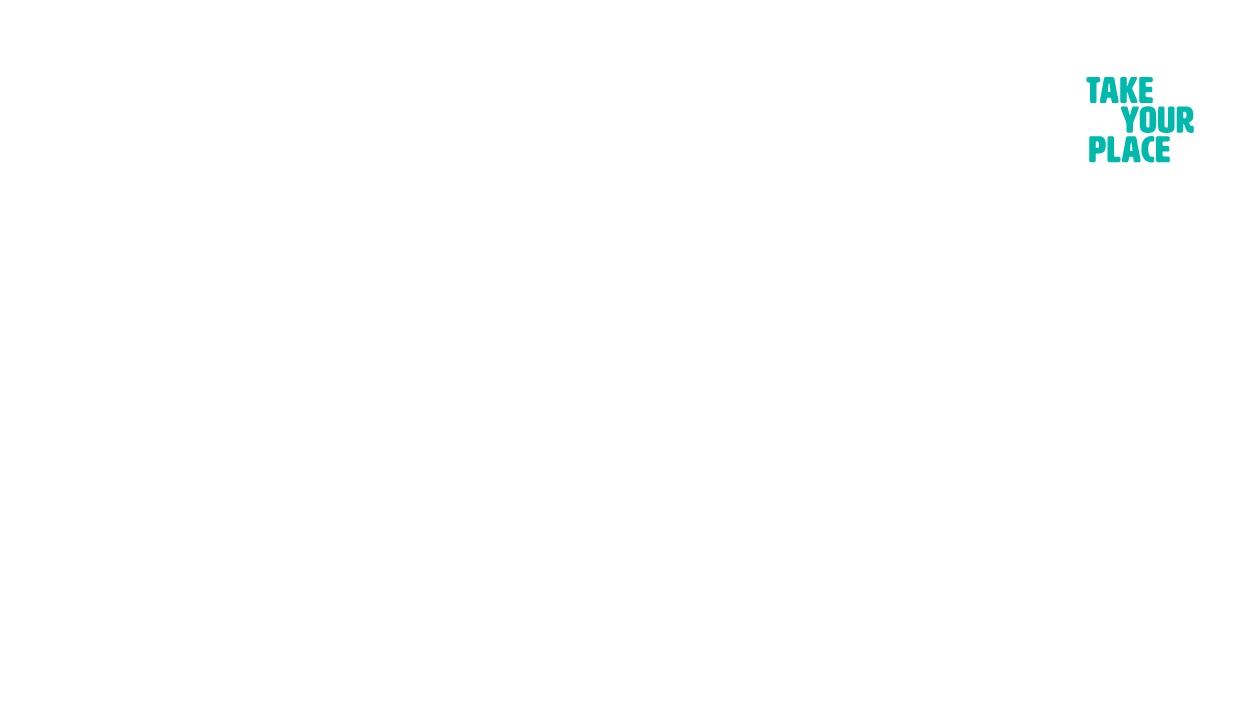 What are the Allied Health Professions?
The Allied Health Professions (AHPs) comprise of 14 distinct occupations including: art therapists, dietitians, dramatherapists, music therapists, occupational therapists, operating department practitioners, orthoptists, osteopaths, paramedics, physiotherapists, podiatrists, prosthetists and orthotists, diagnostic and therapeutic radiographers, and speech and language therapists.

AHPs form the third largest clinical workforce in health and social care in England. They provide high quality care to patients and clients across a wide range of care pathways and in a variety of settings that include, hospitals, community, the independent and charitable sectors and schools. They work in health promotion to prevent accident or illness, they are active in treatment and rehabilitation and they promote self-help and independence.

AHPs have professional titles recognised by NHS England and protected by law. In order to use their professional titles – such as occupational therapist or speech and language therapist – each professional must be registered with the regulatory body - the Health and Care Professions Council.
(From https://www.hee.nhs.uk/our-work/allied-health-professions)
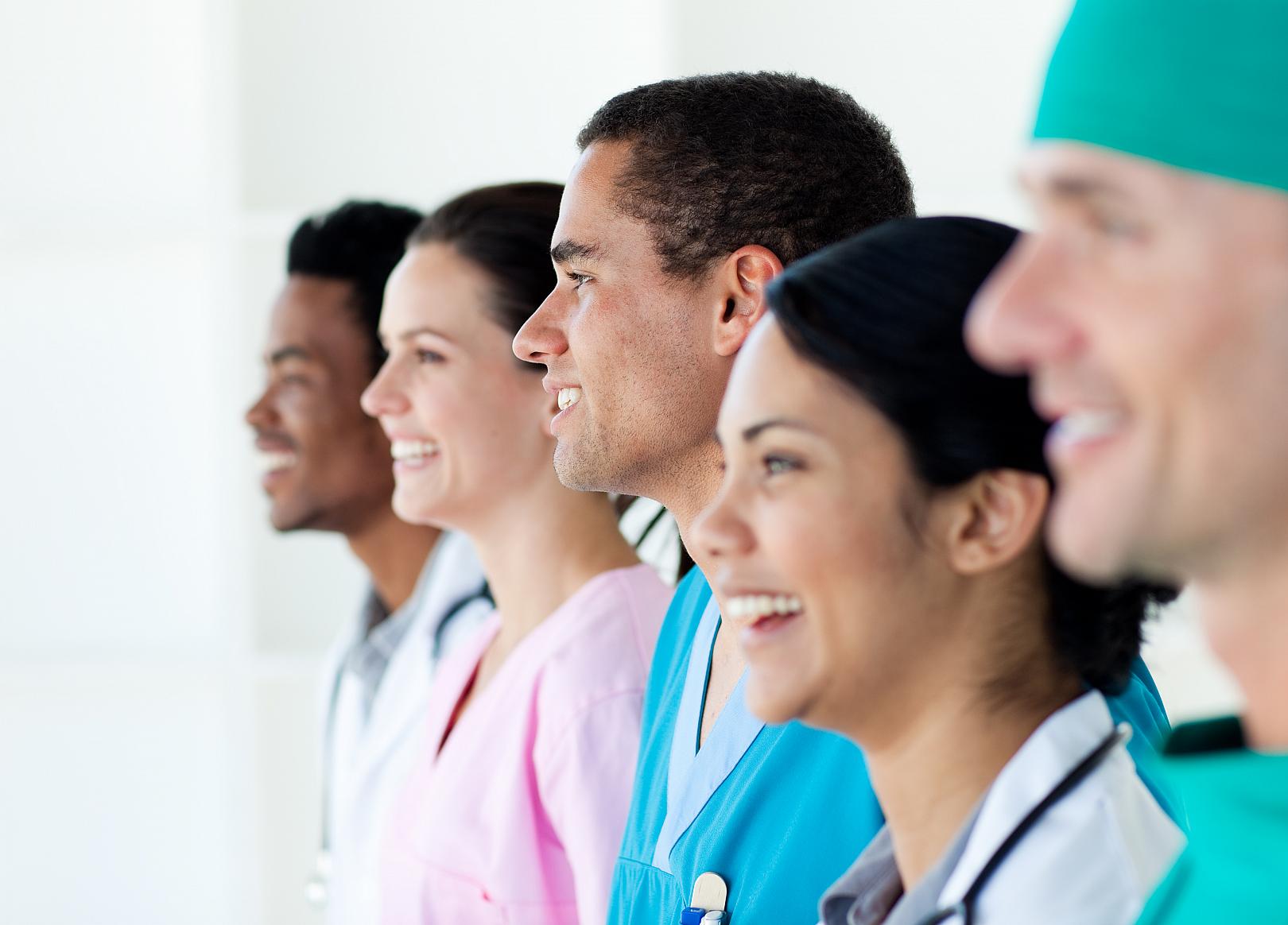 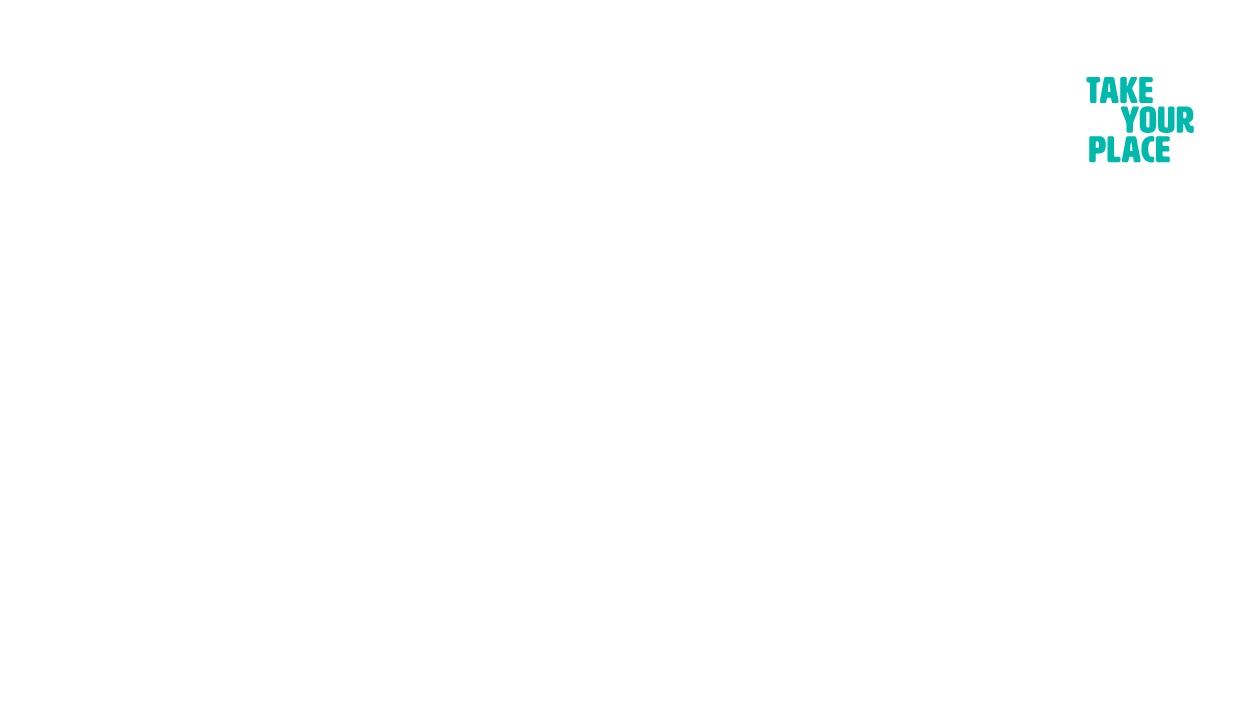 What are the Allied Health Professions?
From https://www.england.nhs.uk/ahp/role

Art therapists use art as a form of psychotherapy to encourage clients to explore a variety of issues including physical and mental health problems. 
Dietitians are the only qualified health professionals who assess, diagnose and treat diet and nutritional problems at an individual and wider public health level.
Drama therapists are both clinicians and artists who use performance arts as a medium for psychological therapy.  
Music therapists engage clients in live musical interaction so as to promote an individual’s emotional wellbeing and improve their communication skills. 
Occupational therapists use a range of interventions to enable people return to or optimise participation in things they struggle to do resulting from physical, mental, social or developmental difficulties.
Operating department practitioners (ODPs) are highly skilled healthcare practitioners that support patients of all ages during each phase of an operation.
Orthoptists specialise in diagnosing and managing eye conditions, in a wide age range of patients, that affect eye movements, visual development or how eyes work together.
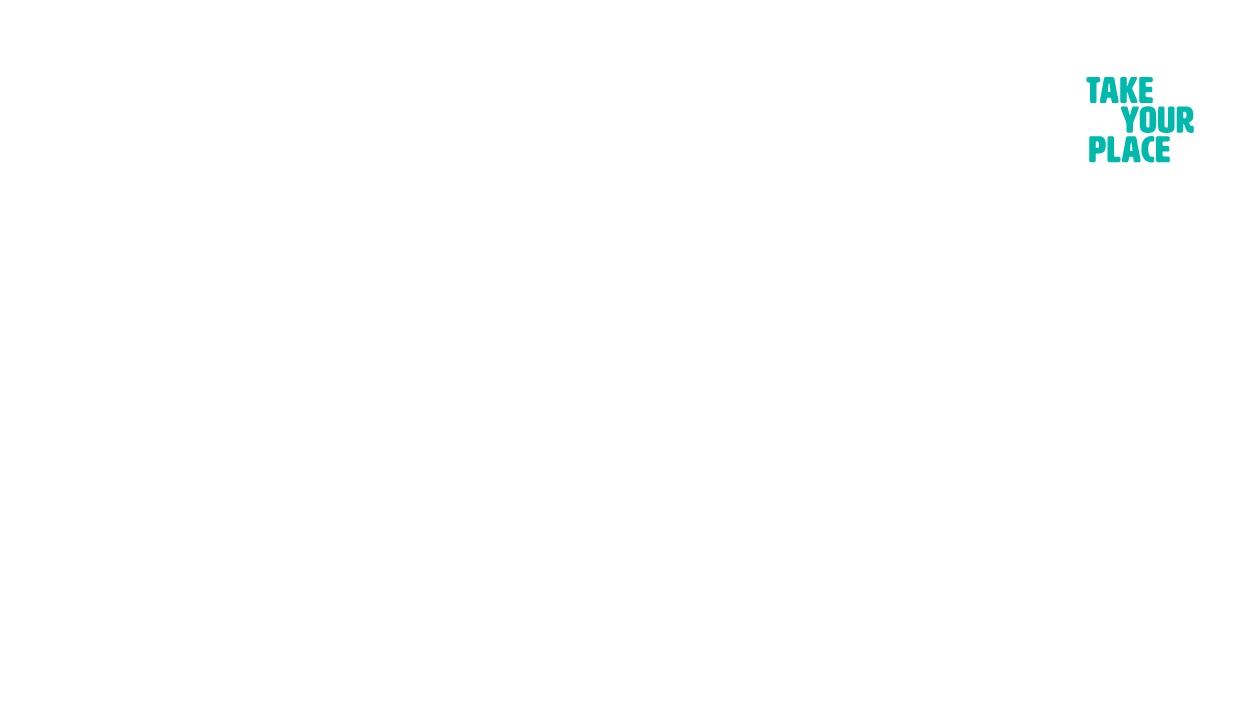 What are the Allied Health Professions?
From https://www.england.nhs.uk/ahp/role

Osteopaths take a holistic view of the structure and function of the body to diagnose and treat a wide variety of medical conditions.
Paramedics are senior ambulance service healthcare professionals at an accident or a medical emergency responsible for assessing a patient’s condition and giving essential treatment.
Physiotherapists address problems of impairment, activity and participation and manage recovering, stable and deteriorating conditions.
Podiatrists provide essential assessment, evaluation and foot care for a wide range of patients with a variety of conditions both long term and acute.
Prosthetists are autonomous registered practitioners who provide gait analysis and engineering solutions to patients with limb loss. Orthotists are autonomous registered practitioners who provide gait analysis and engineering solutions to patients with problems of the neuro, muscular and skeletal systems.
Diagnostic radiographers use a range of techniques to produce high quality images to diagnose an injury or disease. Therapeutic radiographers play a vital role in the treatment of cancer as they are the only health professionals qualified to plan and deliver radiotherapy.
Speech and language therapists work with children and adults to help them overcome or adapt to a vast array of disorders of speech, language, communication and swallowing.
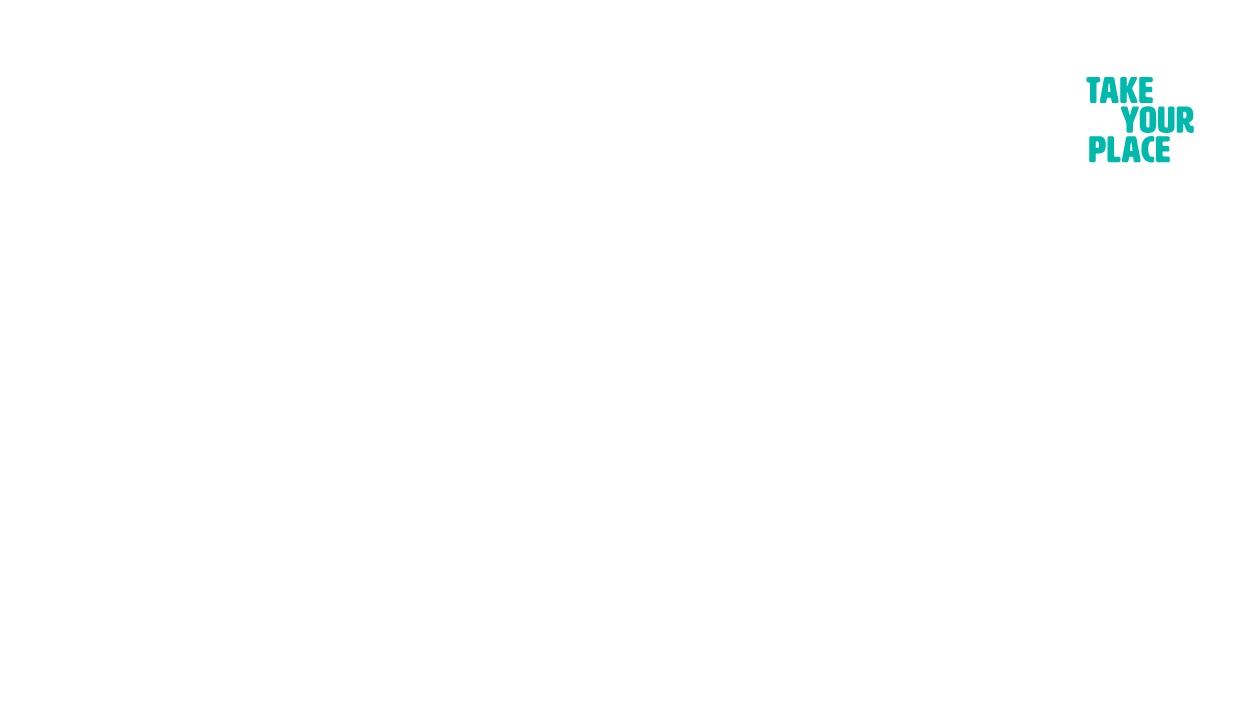 AHP Bursaries
Some Allied Health Profession Courses are eligible for a minimum of £5,000 in non-repayable bursary to support you while you study.
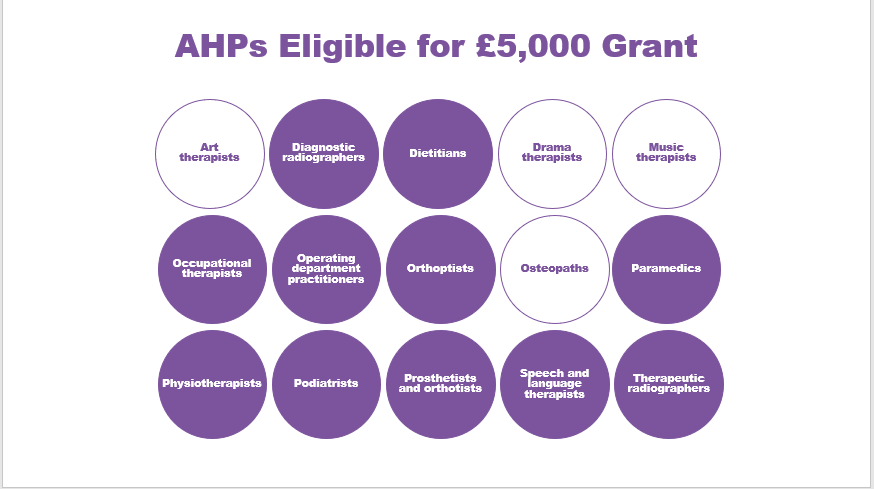 Eligible courses are listed in purple. 
More info at https://iseethedifference.co.uk/the-recent-bursary-for-health-courses-explained/
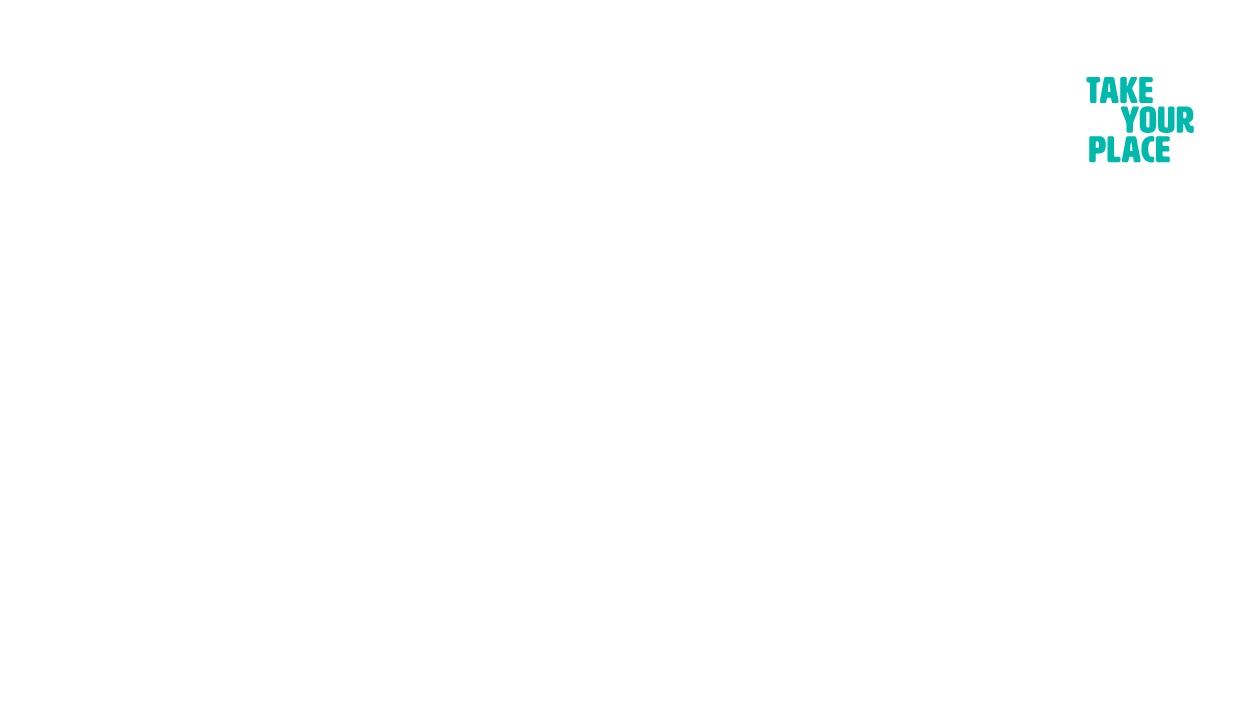 Why Study An AHP?
1. Helping others
AHPs are altruistic professions, concerned with aiding those who can not fend for themselves. 
2. AHPs are well respected
AHPs are also nobles profession; those who pursue them are well respected and valued members of society. People like people who help people.
3. AHP students have great Graduate Prospects 
As with many medical degrees, AHPs boast very high Graduate Prospects scores, meaning that employment is probable come graduation.
4. Professional recognition
AHPs have professional titles recognised by NHS England and protected by law. In order to use their professional titles – such as occupational therapist or speech and language therapist – each professional must be registered with the regulatory body.
5. You can work anywhere
Become a registered professional and your skills will be in demand throughout the country. You may even want to take your work abroad, and with the right qualifications you can.
6. Practical courses
Most AHP courses are incredibly practical, and involve work experience within the NHS from the first year. You can be learning on the job almost straight away.
An Academic Paragraph
One of the best things to talk about in an AHP application is your related work experience or experience of caring for someone – BUT you need to think critically and analyse as well as list, to make it academic.

Having an academic paragraph in your personal statement is really important. You can us these reading lists and online courses to help analyse your experience or as a work-experience substitute if you haven’t had any.
Makes notes as you go to refer back to later.
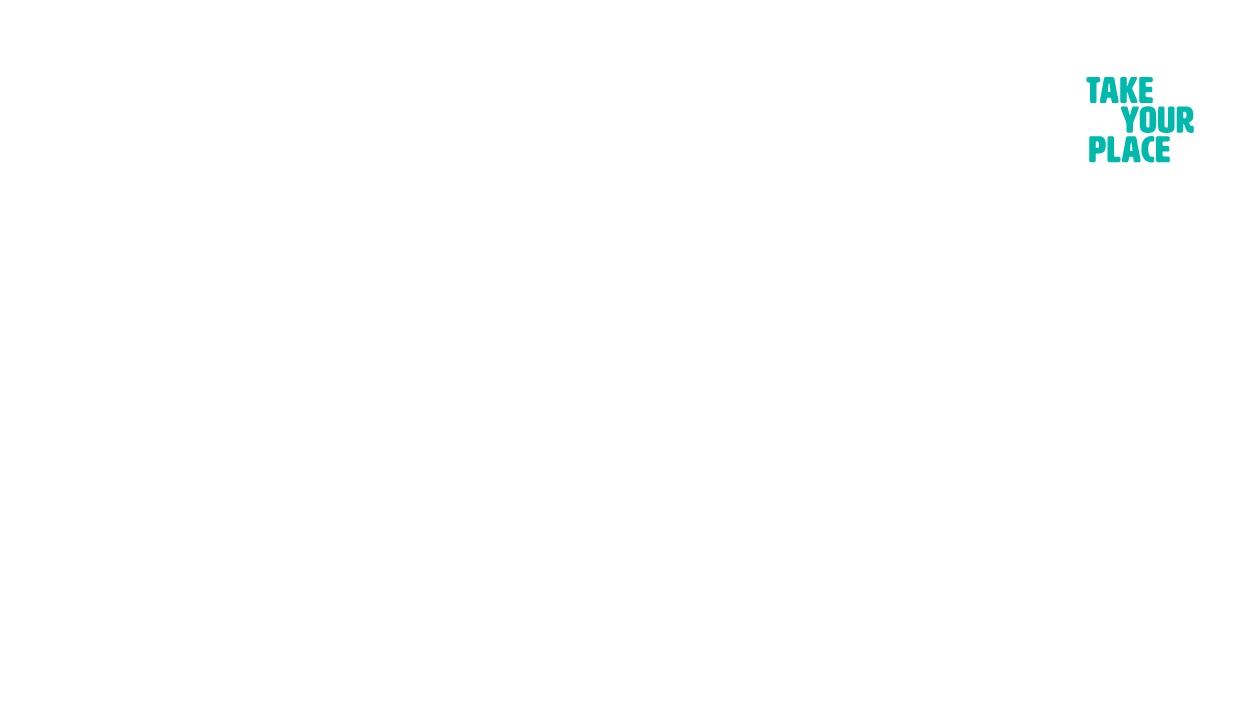 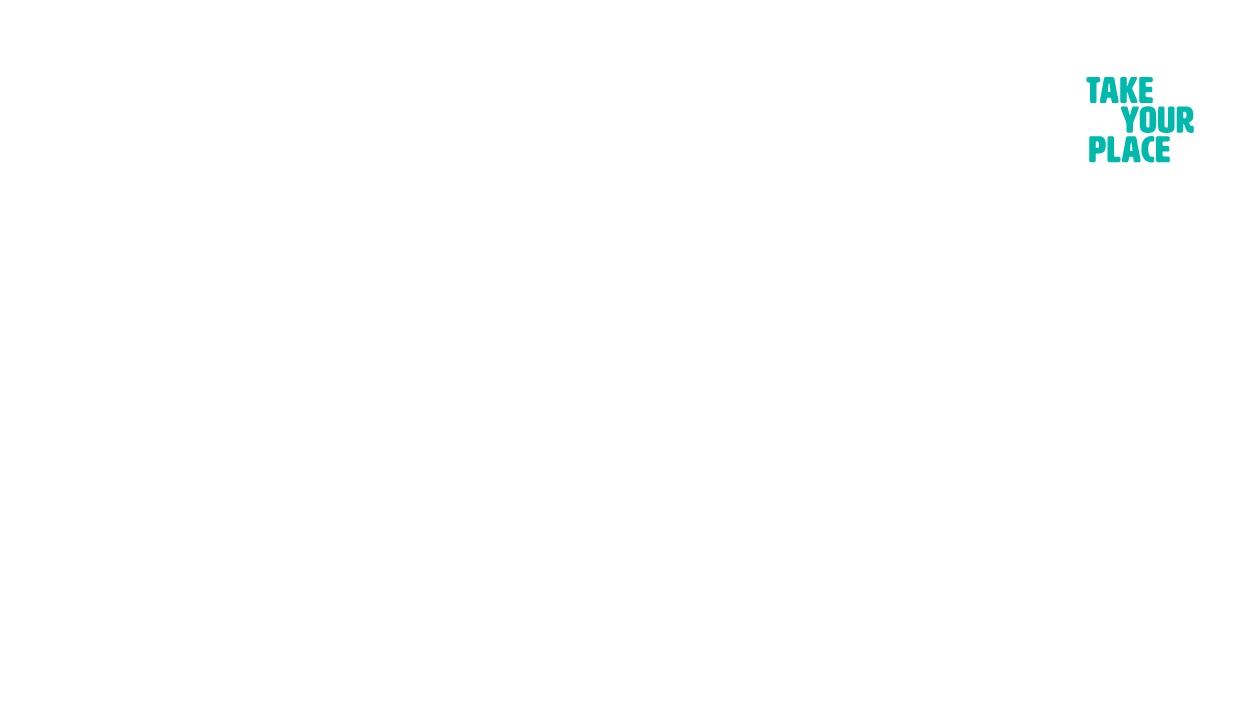 Work Experience
From https://www.ucas.com/advisers/which-for-teachers/help-your-students-get-into-uni/work-experience-getting-onto-degree-courses 

It is important that students use their work experience as a means of checking that a caring-related job is right for them, so reflect on this before submitting an application.
In addition, applicants have to demonstrate that they share the values and behaviours of the NHS Constitution. Work experience is the best way to provide evidence of these values for a UCAS application.
NHS Trusts offer a limited number of placements in their local hospitals (search individual NHS Trust websites for these) – but they stress that this experience does not involve giving direct patient care.
Remember that there are many settings where you can get general care experience or develop communication skills, all of which will be useful to you. Think about placements at:   

Nursing or residential homes
Schools
Mental health units
Charities that help people with physical or learning disabilities
Homeless shelters
Hospices

Make notes as you go to refer back to later, and think about why the things you see and do are taking place.
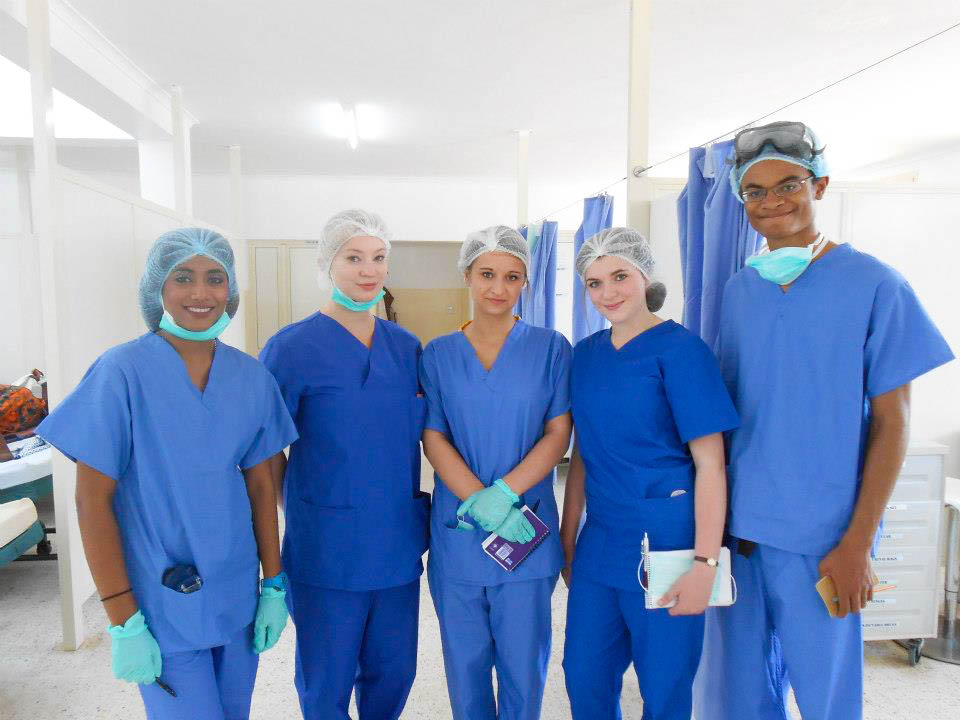 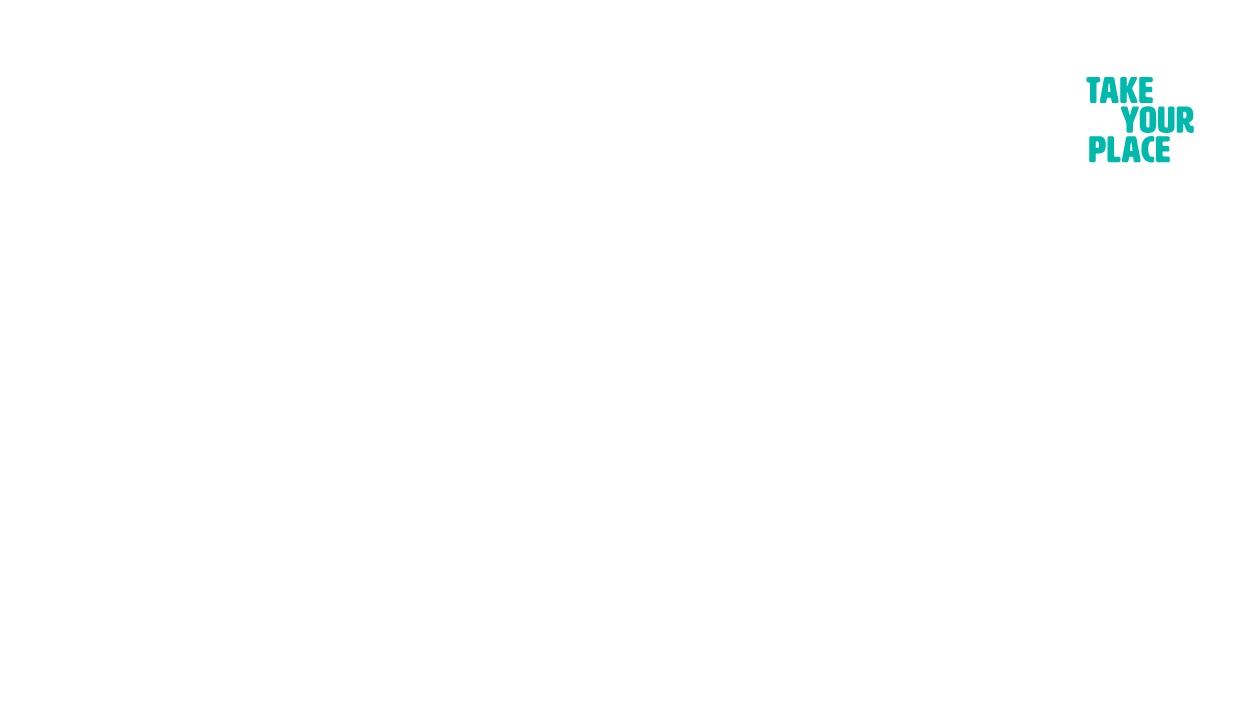 The 6 Cs
From https://www.england.nhs.uk/6cs/wp-content/uploads/sites/25/2015/03/introducing-the-6cs.pdf 

The 6 Cs are a set of values for all health and social care staff in the NHS.

They are:

Care
Compassion
Competence
Communication
Courage
Commitment

Can you link your experiences (both work experience and extra-curricular) to the 6 Cs? This is a great way of not just showing what you have done, but what those experiences say about YOU.
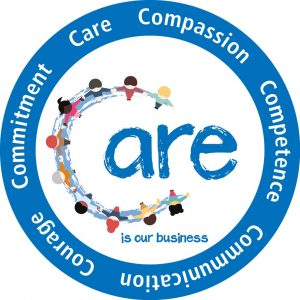 Reading Suggestions
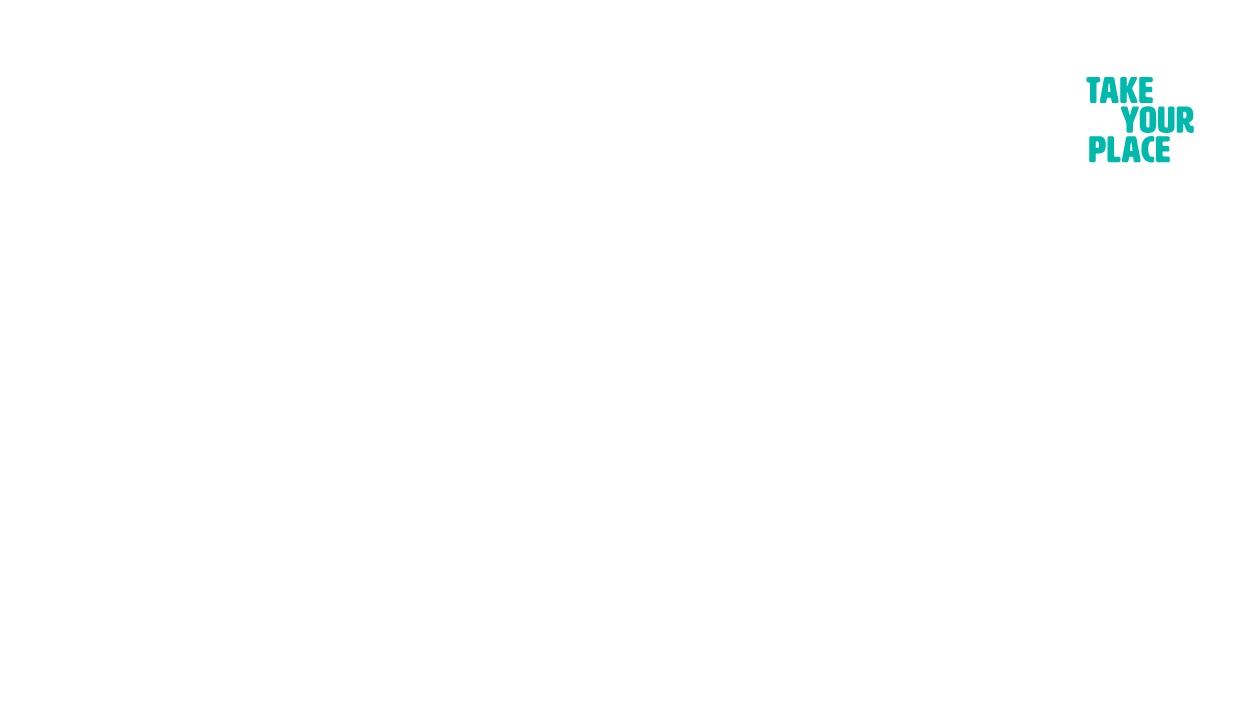 There are many different sources you can consult to give you useful insight into the AHPs that you can use in your statement and to help with your interview later on. They include:

Professional Standards -  each individual profession has standards that practitioners must adhere to. Find them, and ask – how can I prove I am capable of fulfilling these?
The NHS Constitution - https://www.gov.uk/government/publications/the-nhs-constitution-for-england 

You could also look at quality newspaper and online sources top keep up-to-date. Search for professional publications or mentions of your chosen profession in broadsheet newspapers.
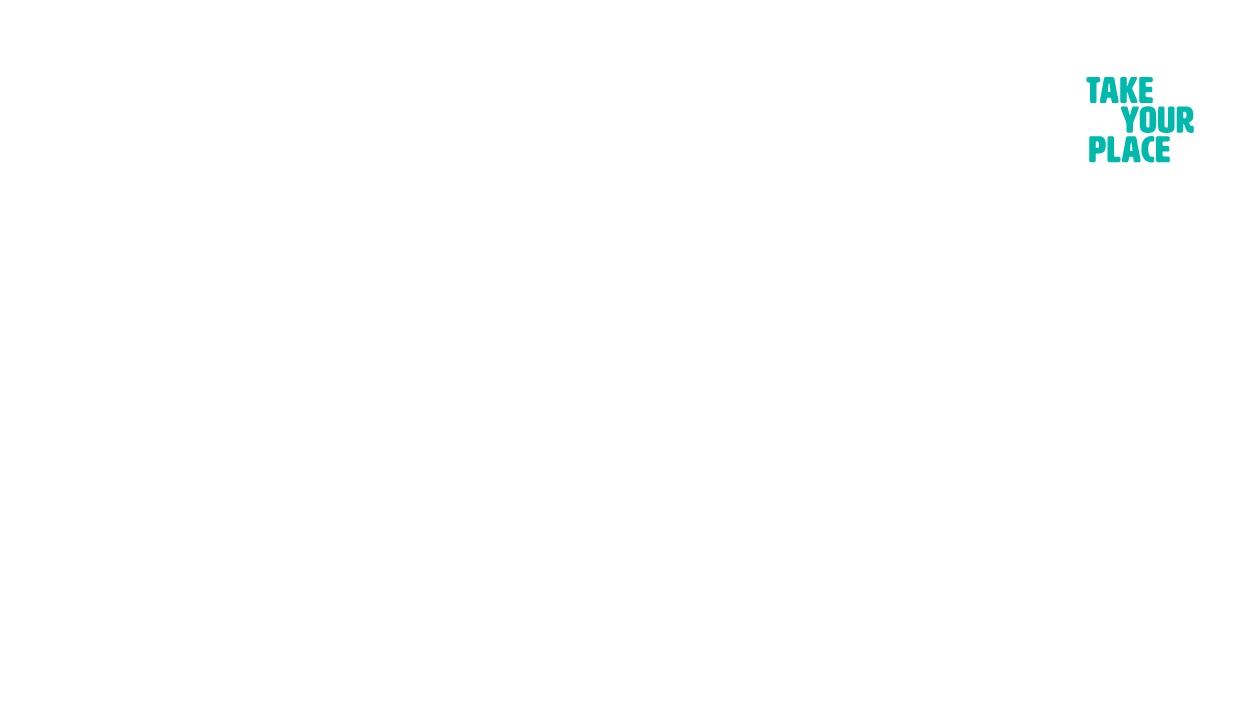 Online Courses
Free online courses from the Open University www.open.edu/openlearn. Courses include:
The boundaries of care
Challenging ideas in mental health
Death and medicine
Introducing public health
Udemy also offer free (and paid) courses
www.udemy.com 
Coursera offer free and paid courses from 190 Higher Education providers..
https://www.coursera.org 
We also recommend this free course on preparing for university: https://www.futurelearn.com/courses/preparing-for-uni
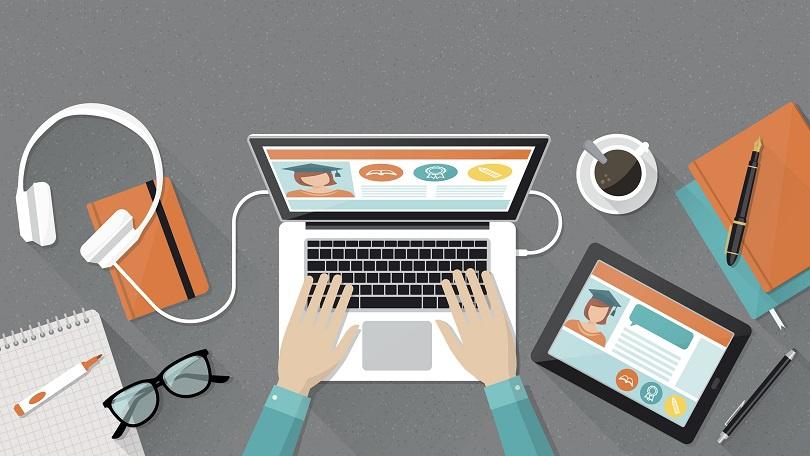 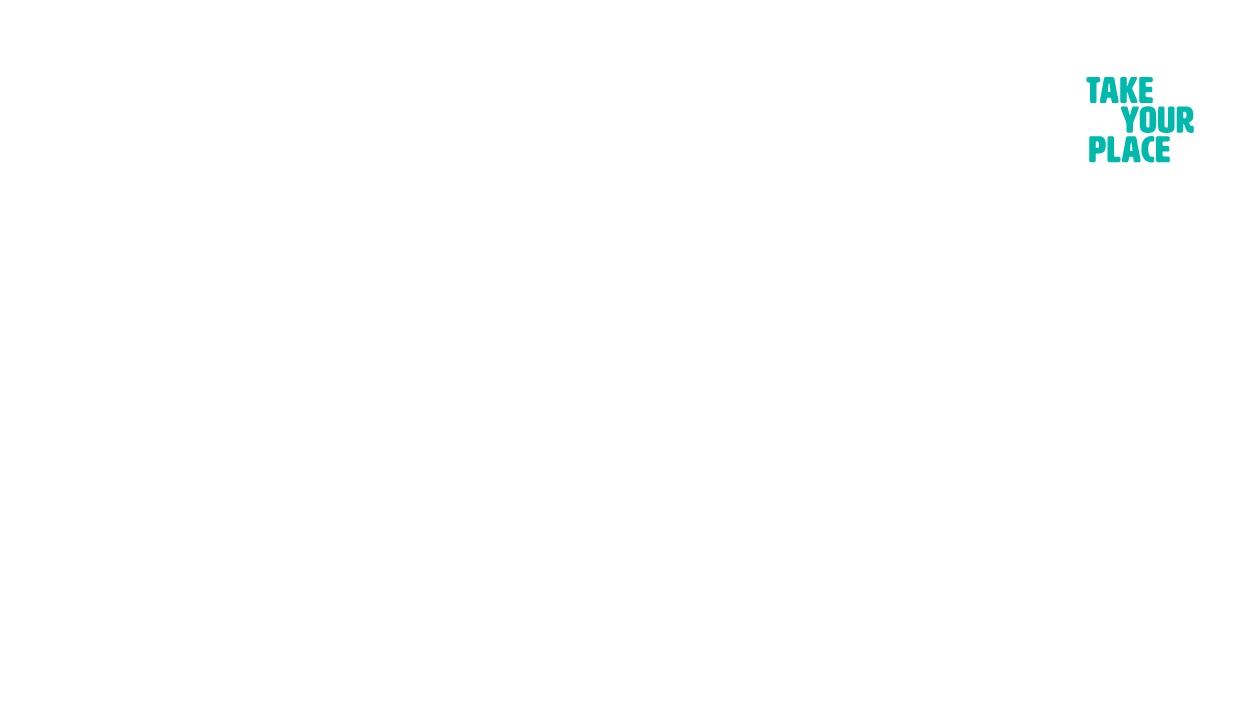 Organising Your Statement- 4 Paragraph Method
Insert list here

Lorem ipsum dolor sit

Elit, sed diam 

Wenim ad minim

veniam, quis

nostrud exerci tation

amet, cons ectetuer
[Speaker Notes: Explain that students should follow each of these stages on their handout and complete the relevant tasks throughout the session.]
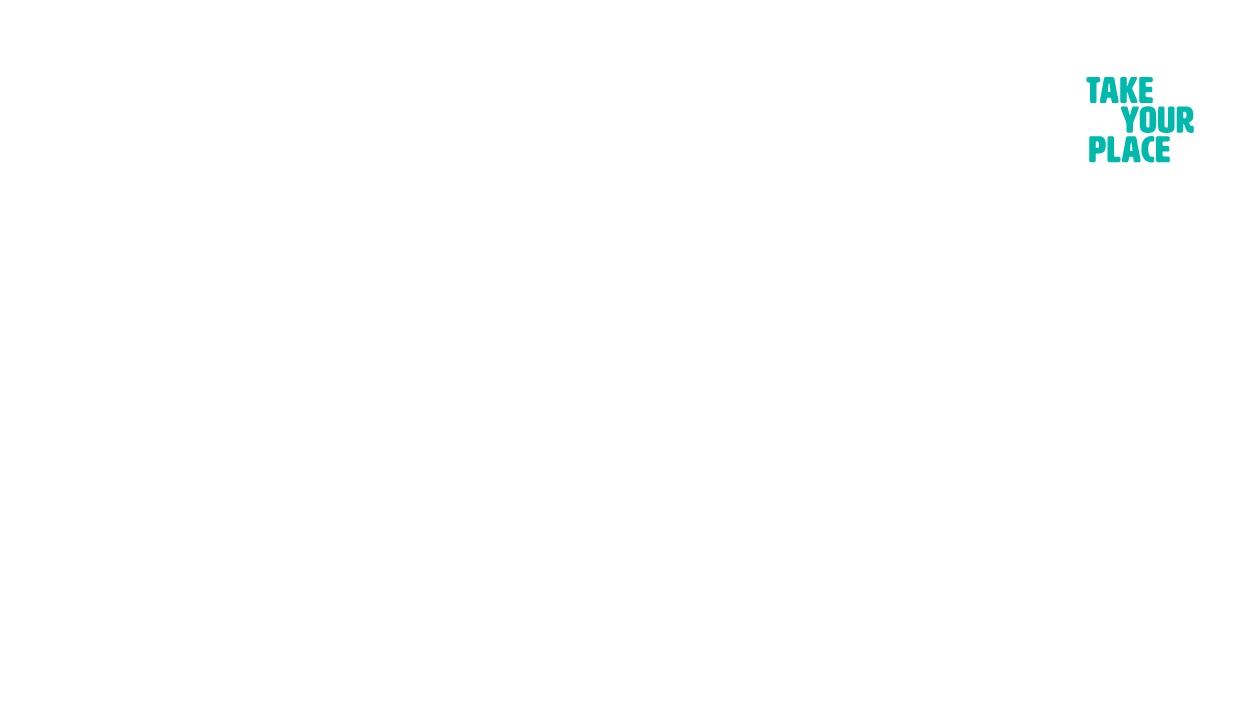 Degree Apprenticeships
Degree apprenticeships offer you the chance to work whilst studying for your degree. You will be paid for your work and the NHS will pay your tuition fees.

There are limited places and competition is fierce, as you will be competing against those with experience working in related fields.

Not all professions offer a degree apprenticeship route, but you can find one in:

Occupational therapy degree apprenticeship
Operating department practice degree apprenticeship
Physiotherapy degree apprenticeship
Podiatry degree apprenticeship
Paramedic degree apprenticeship
Prosthetics and orthotics degree apprenticeship

For more information, please see our PowerPoint on Degree apprenticeships.
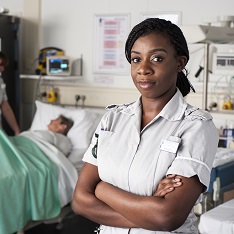 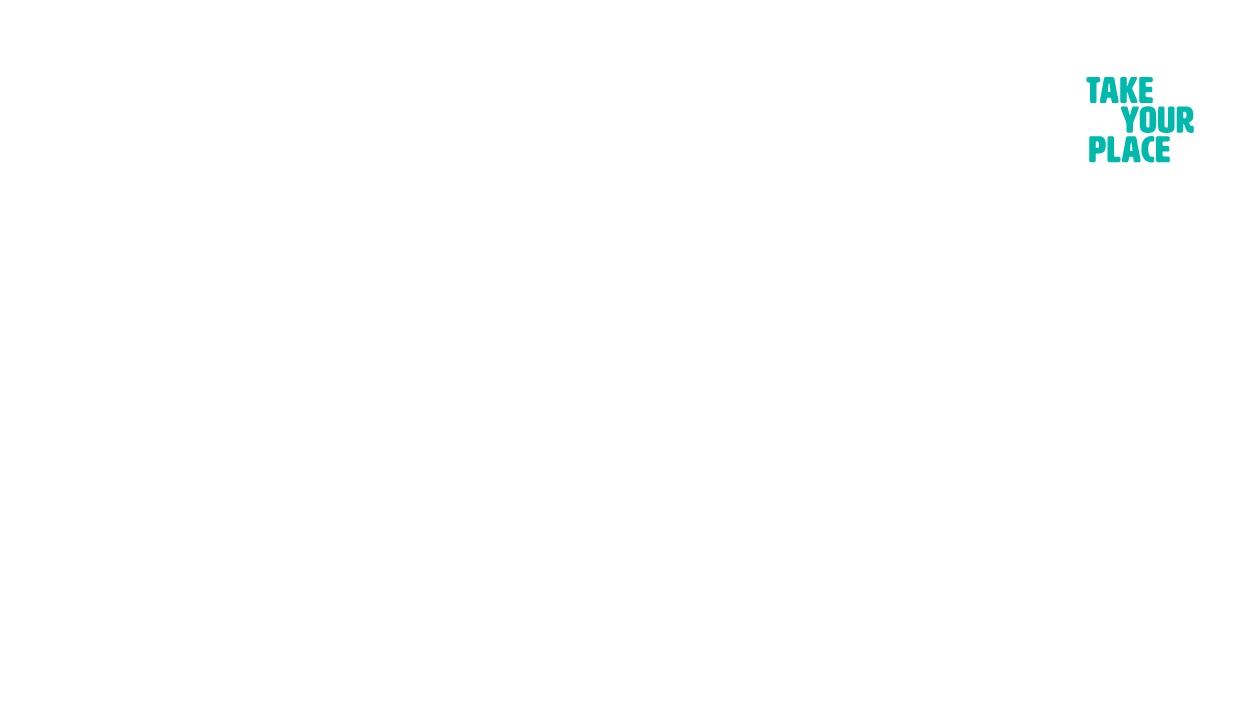 My HE+
Thinking about applying to University and looking for ways to explore your subject beyond the curriculum? Then this website is for you. Each topic is produced by Cambridge postgraduate students and academics at the cutting edge of research in their field. The topics provide guided activities, questions to think about and suggestions for further reading.
The main subject pages also give you a quick guide to what it would be like to study the subject at university level and suggest some further resources to check out.
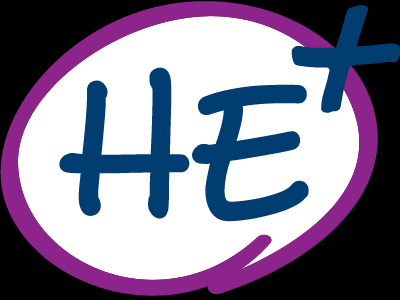 https://www.myheplus.com/
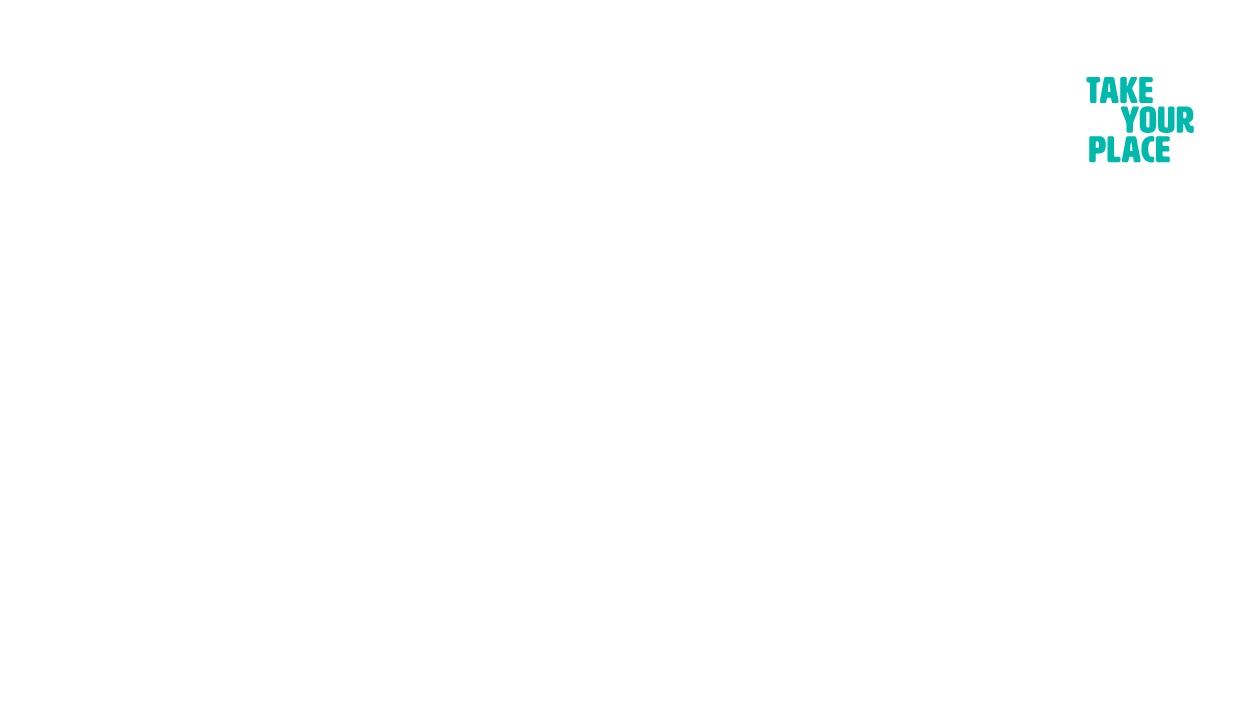 Find Us Online:
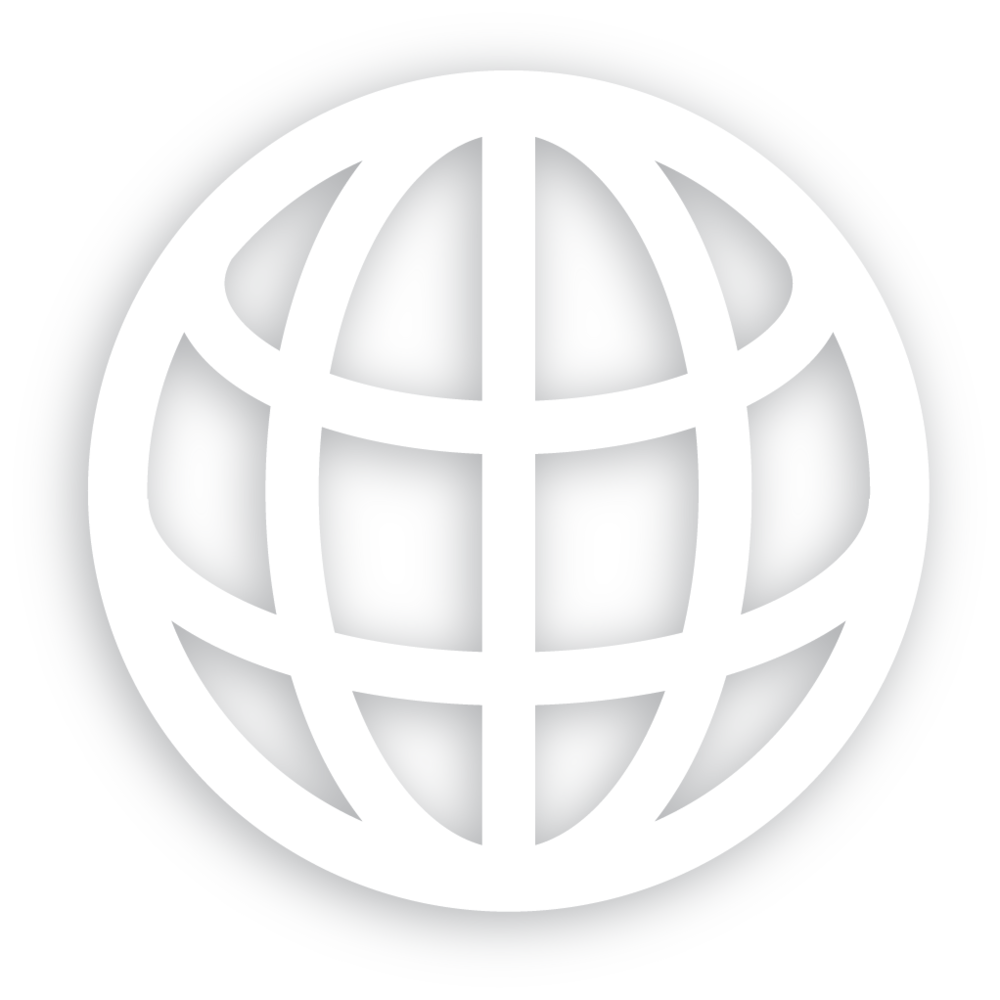 www.TakeYourPlace.ac.uk
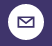 Cambs@TakeYourPlace.ac.uk
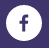 https://www.facebook.com/TakeYourPlaceHE
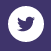 @TakeYourPlaceHE
@TakeCambs